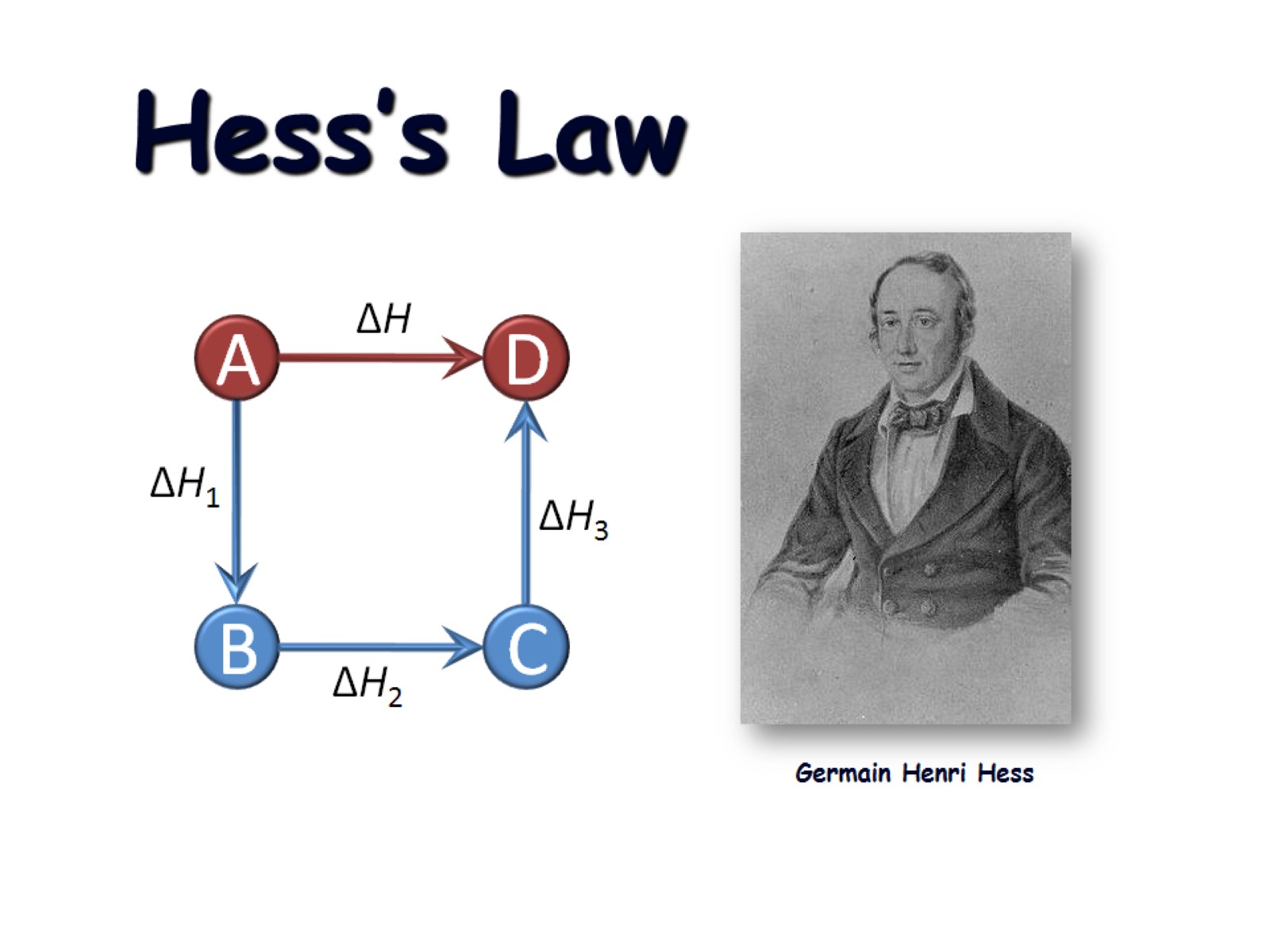 Hess’s Law
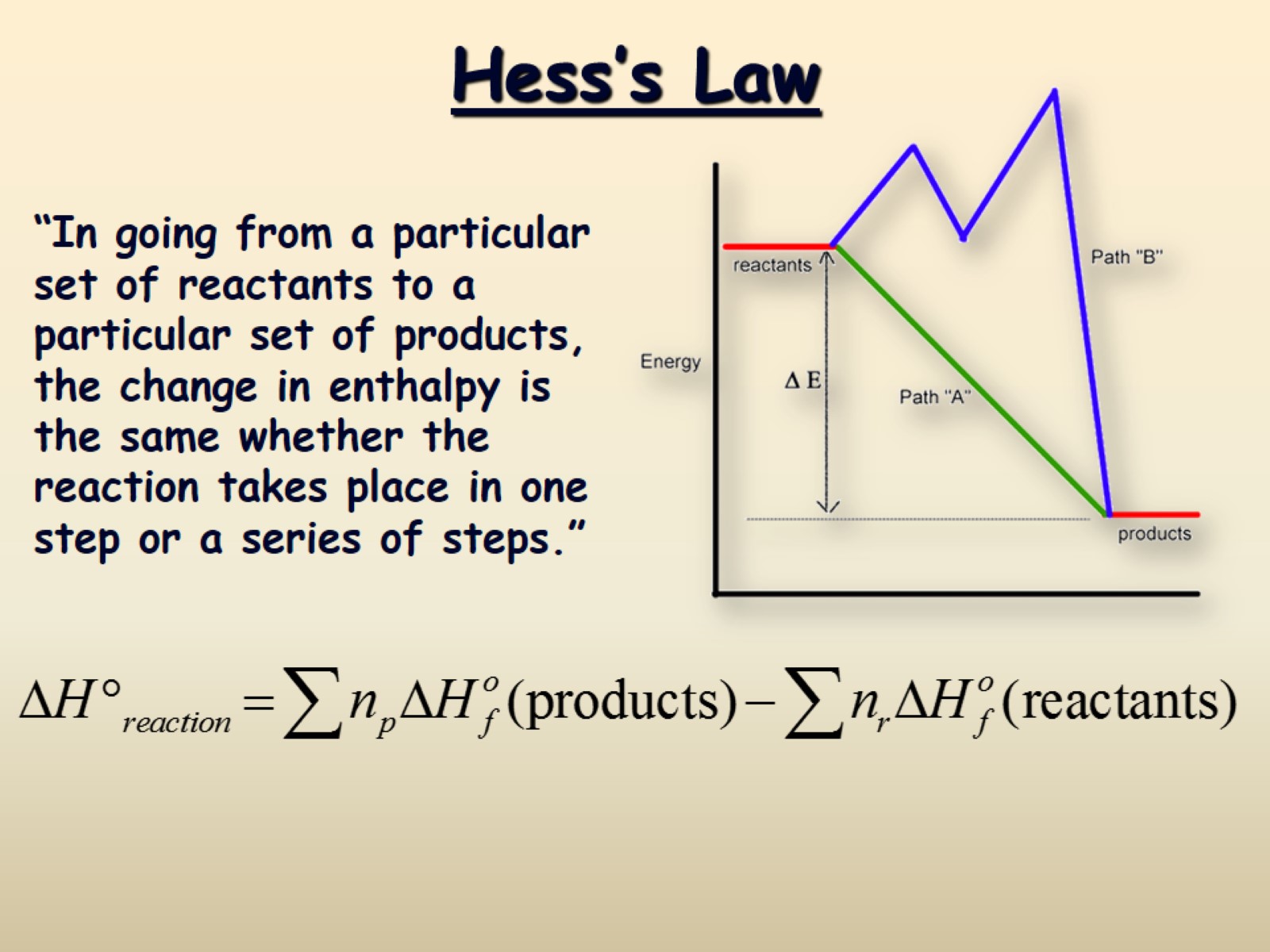 Hess’s Law
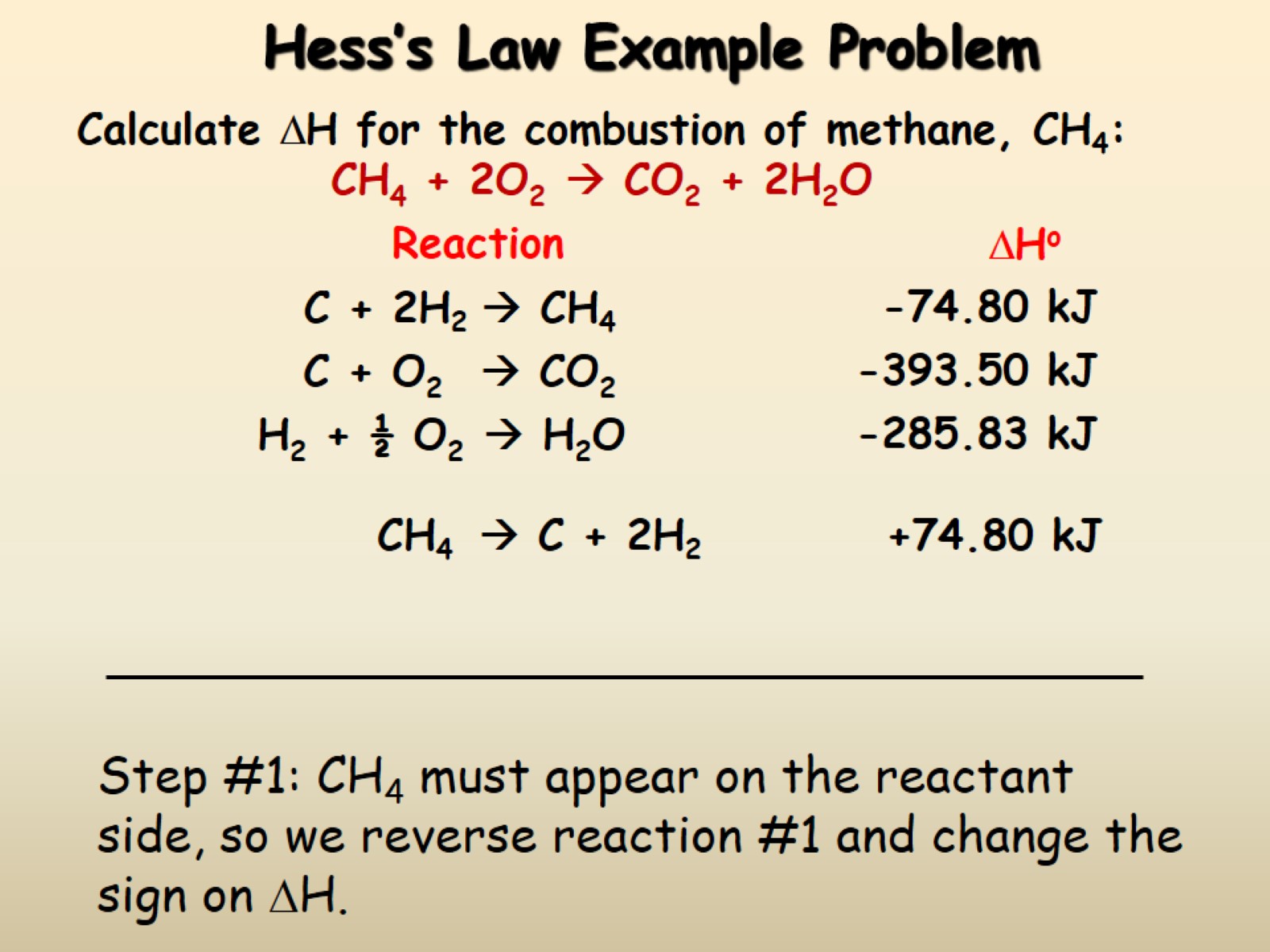 Hess’s Law Example Problem
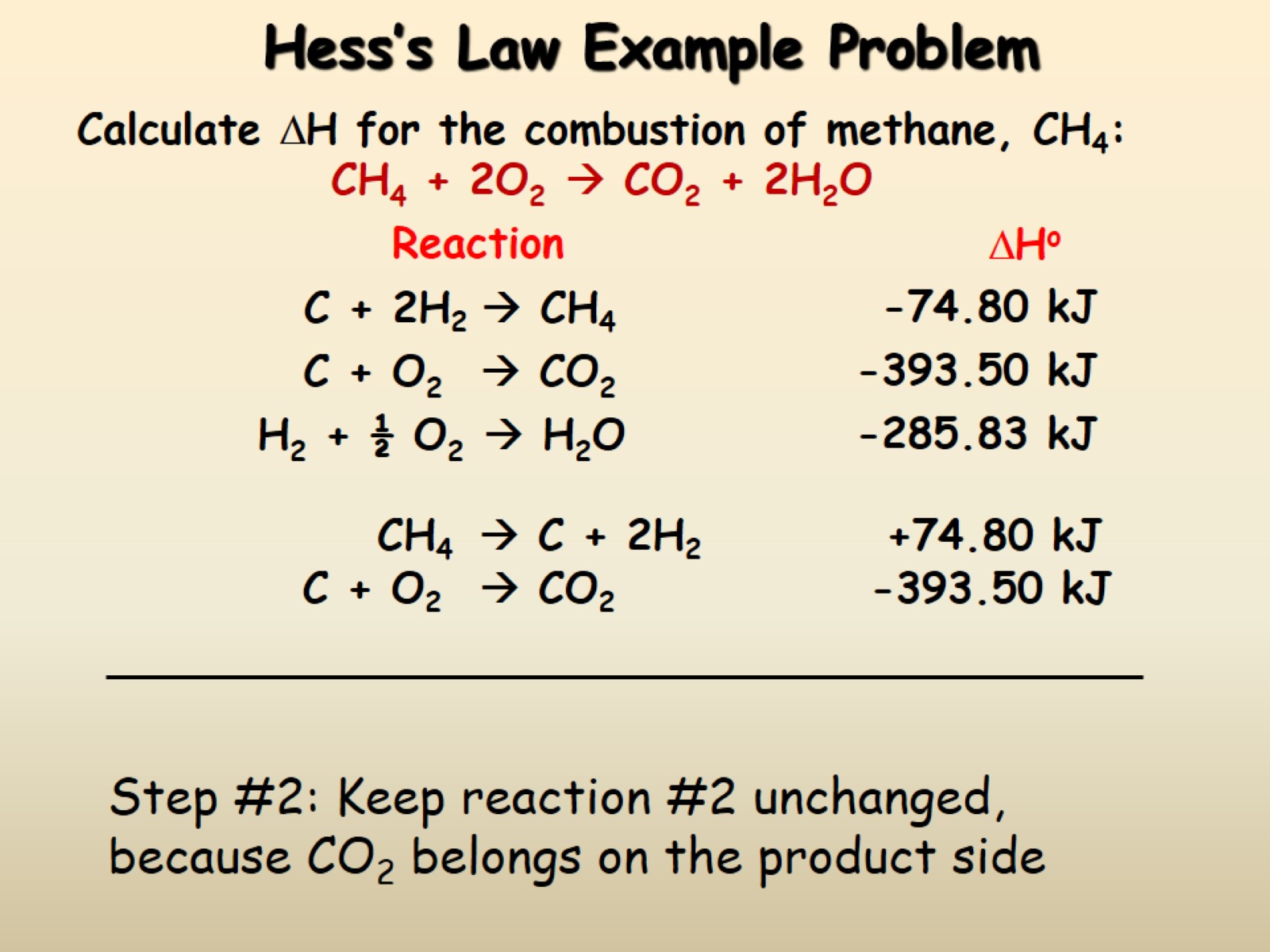 Hess’s Law Example Problem
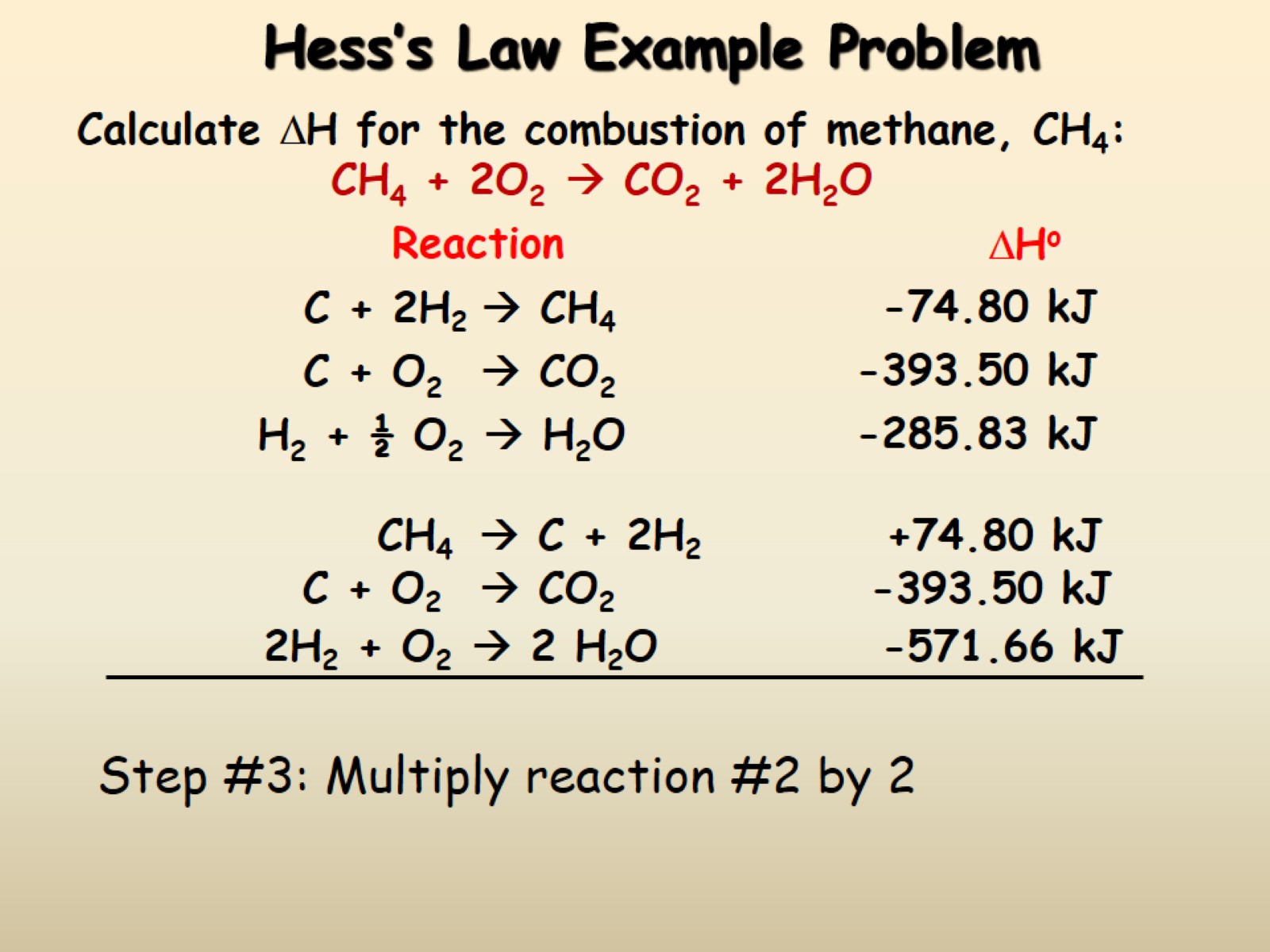 Hess’s Law Example Problem
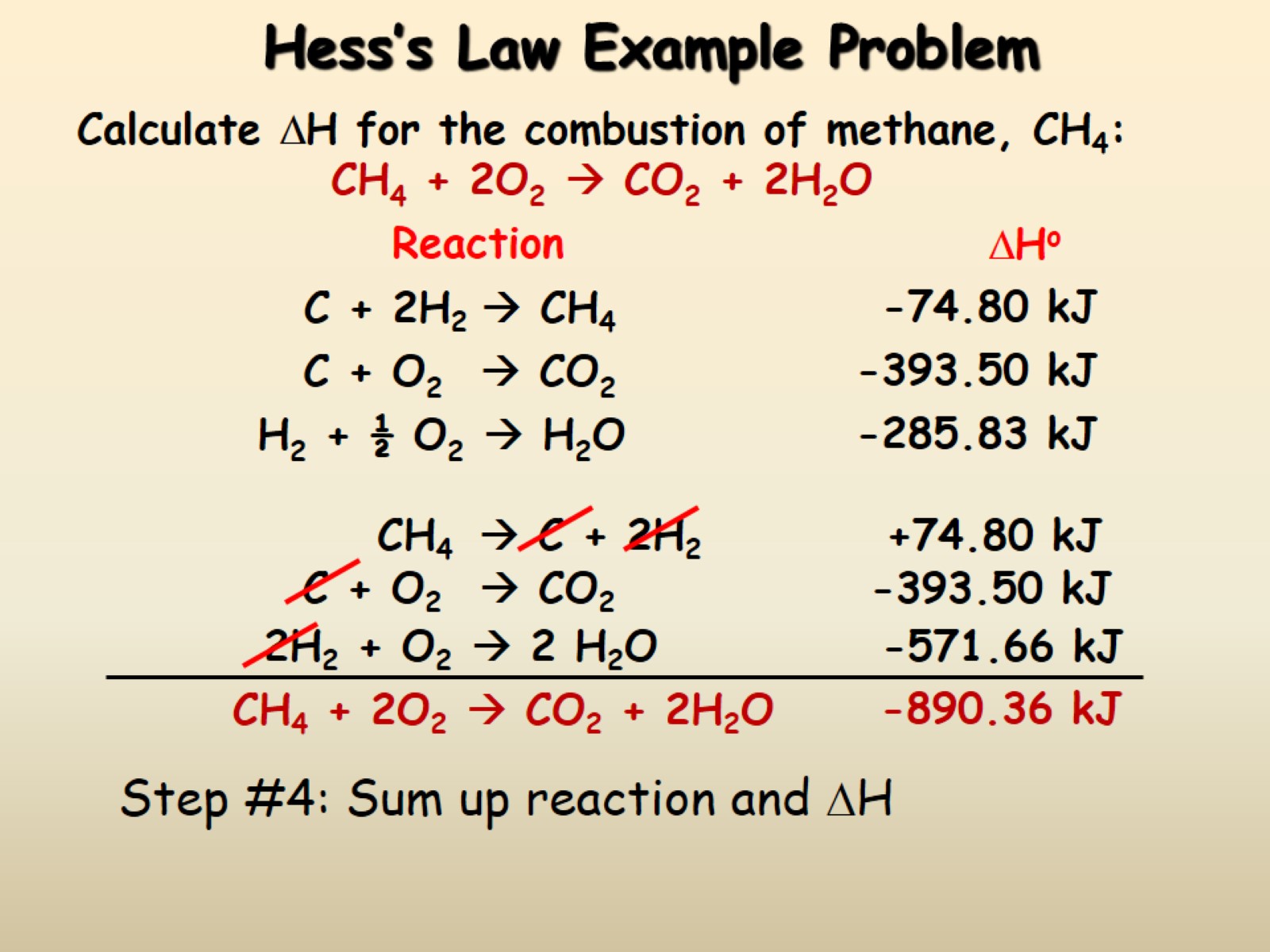 Hess’s Law Example Problem
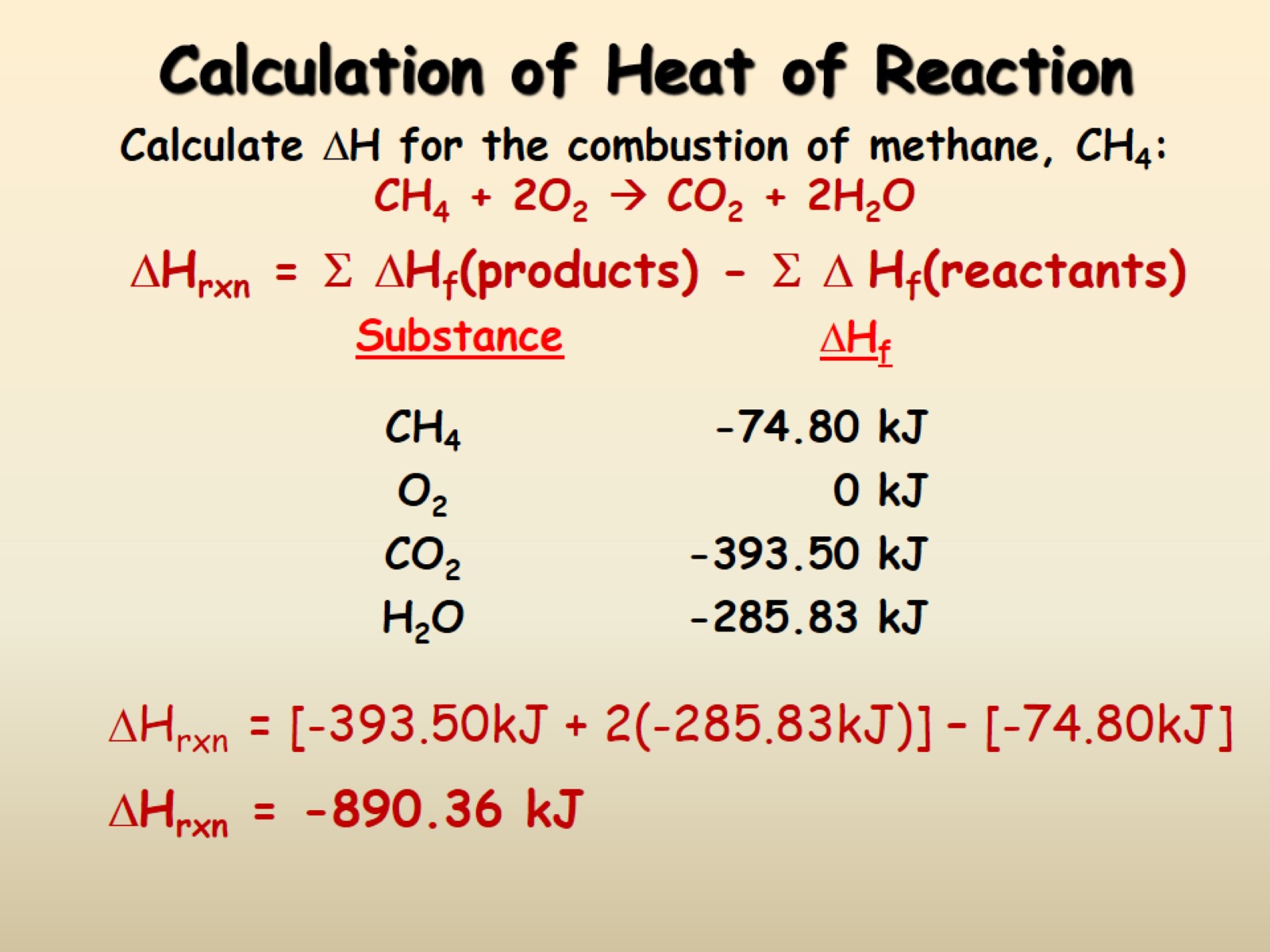 Calculation of Heat of Reaction